LAYOUT
Vytvořil Jaroslav Kudr pro OATGM
Co je layout ?
Aplikace, které vytváříte mají většinou uživatelské prostředí.
Pro tvorbu UI je použita technologie XML.
UI dnešních mobilních aplikací musí mít schopnost přizpůsobit se různým typům koncových zařízení od TV k hodinkám.
LAYOUT by mohlo být přeloženo jako rozložení ovládacích prvků aplikace na obrazovce uživatele.
Kdy můžete vytvořit prvek UI ?
Při vývoji aplikace deklarovat části UI pomocí XML (bude předmětem další přednášky) 
Za běhu programu, pomocí programovacího jazyka
Kombinovat obě předchozí metody
Struktura UI
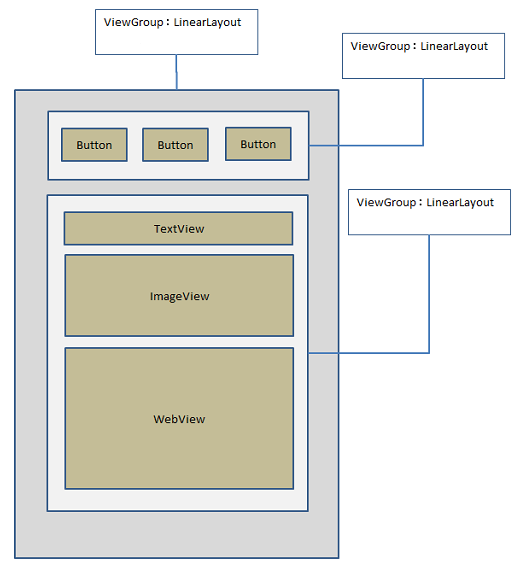 Každý XML musí obsahovat právě jeden z následujích root elementů:
 View
 ViewGroup

Uvnitř tohoto root elementu je pak možné definovat další elementy UI a nastavovat jejich parametry. Tímto způsobem je možné vytvořit celou hierarchii prvků, které budou tvořit vzhled naší aplikace.
Jak se načte XML UI do aplikace ?
Při kompilaci je každý xml soubor kompilován do tzv. View Resource
 Tento resource (zdroj) je načten při spuštění aplikace ve volání metody Activity.OnCreate()
 K načtení zdroje pak uvnitř této metody slouží funkcesetContentView()
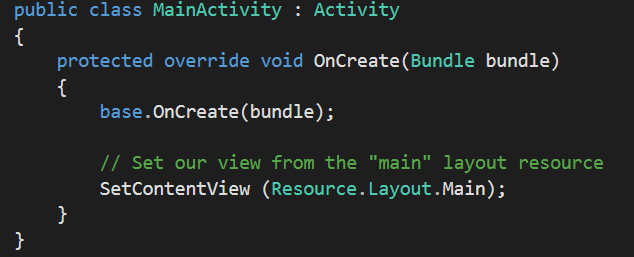 TYPY LAYOUTŮ
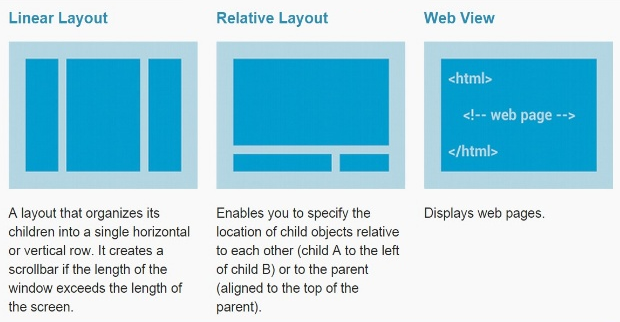 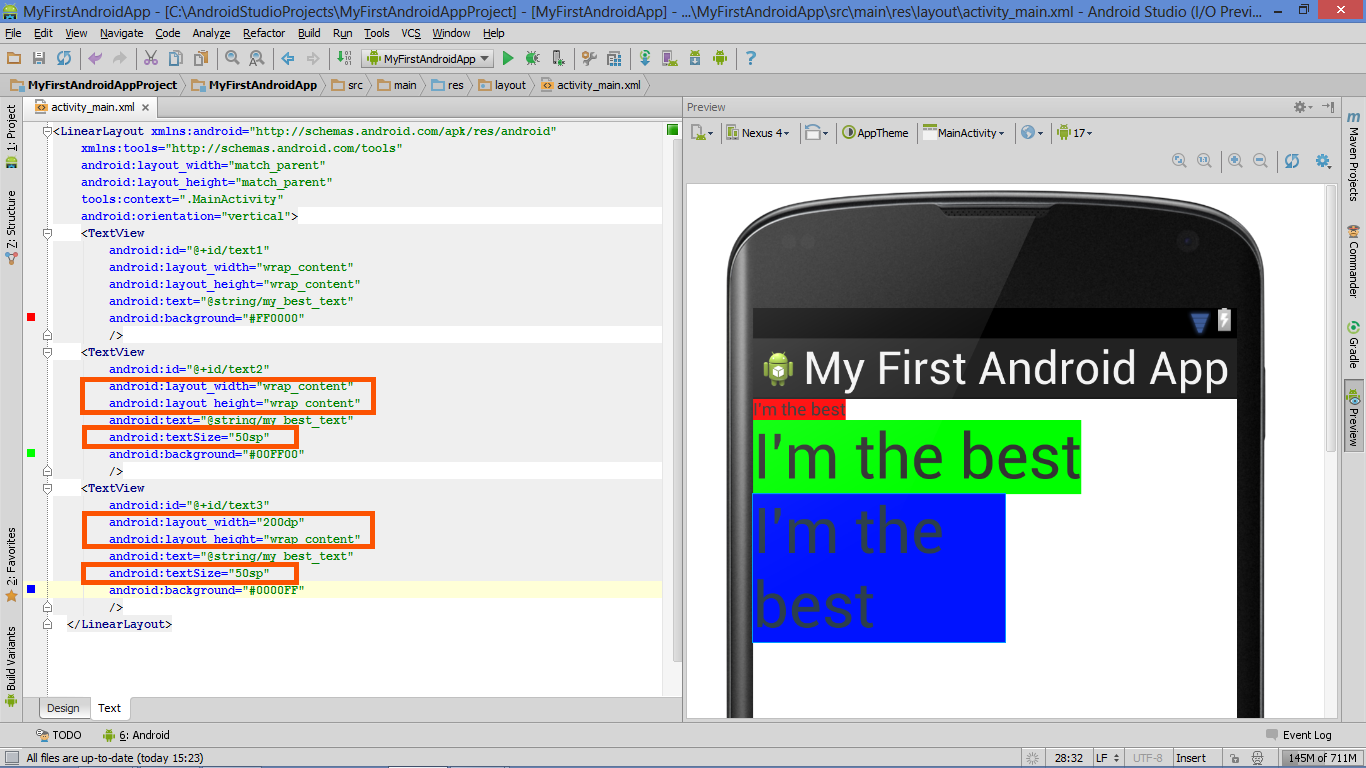 Atribut: ID
Atributy:šířka
výška
velikost
Následuje DEMOLinear LAYOUTa práce s atributem orientation